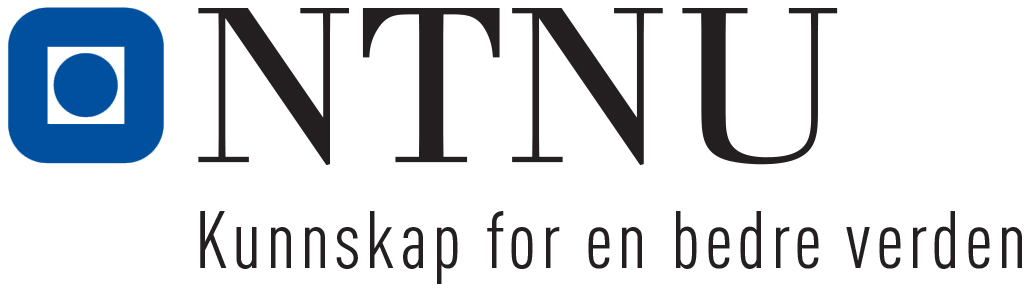 SFU-utlysning 2019
Finansiering og budsjettering
Huskeliste for budsjett
Hentet fra retningslinjer på siu.no:

Budsjettet skal vise de økonomiske konsekvensene av senterplanen og reflektere aktivitets- og ambisjonsnivået

Budsjettet må vise alle inntektskilder (omsøkt bevilgning fra Diku samt egenfinansiering) og både direkte og indirekte kostnader ihht. TDI-modellen – SFU-midlene er klassifisert som BOA

Budsjettet skal inneholde informasjon om hvordan tildelingen fra Diku skal disponeres

Budsjett for den første senterperioden (2020-2024) skal legges ved søknaden

Det skal i tillegg legges ved en begrunnelse for kostnadsnivået (maks. 1 A4-side)

Budsjettet inngår i vurderingen av søknadene

Fremtidige regnskap skal reflektere budsjettet
Budsjettmal
Diku har ikke egen budsjettmal – som budsjettmal brukes derfor budsjettmal generelle bidragsprosjekt som finnes på Innsida:
Finansiering
Kan søkes om 4-8 millioner årlig i 5+5 år, hvor siste 5 år avhenger av godkjent midtveisevaluering
Ingen konkrete minimumskrav fra DIKU ift. egenfinansiering – men det presiseres at det forventes at vertsinstitusjonen og eventuelle konsortie-partnere skal bidra med betydelig og spesifisert egenfinansiering. Tidligere tildelinger har typisk hatt 50 % egenfinansiering
Egenfinansiering består av støtte fra NTNU sentralt, samt egenfinansiering fra vertsfakultet/konsortiepartnere
Egenfinansiering kan være arbeidsinnsats og/eller kontantbidrag
Støtte fra NTNU sentralt beregnes ut fra prinsippene som står omtalt på innsida
Prinsipper for beregning av støtte fra NTNU sentralt